Outil d’aide à la Priorisation et au Séquencement des Introductions de Nouveaux Vaccins (OPS-INV)

Atelier 2 : Priorisation et Séquencement

Date de l’atelier
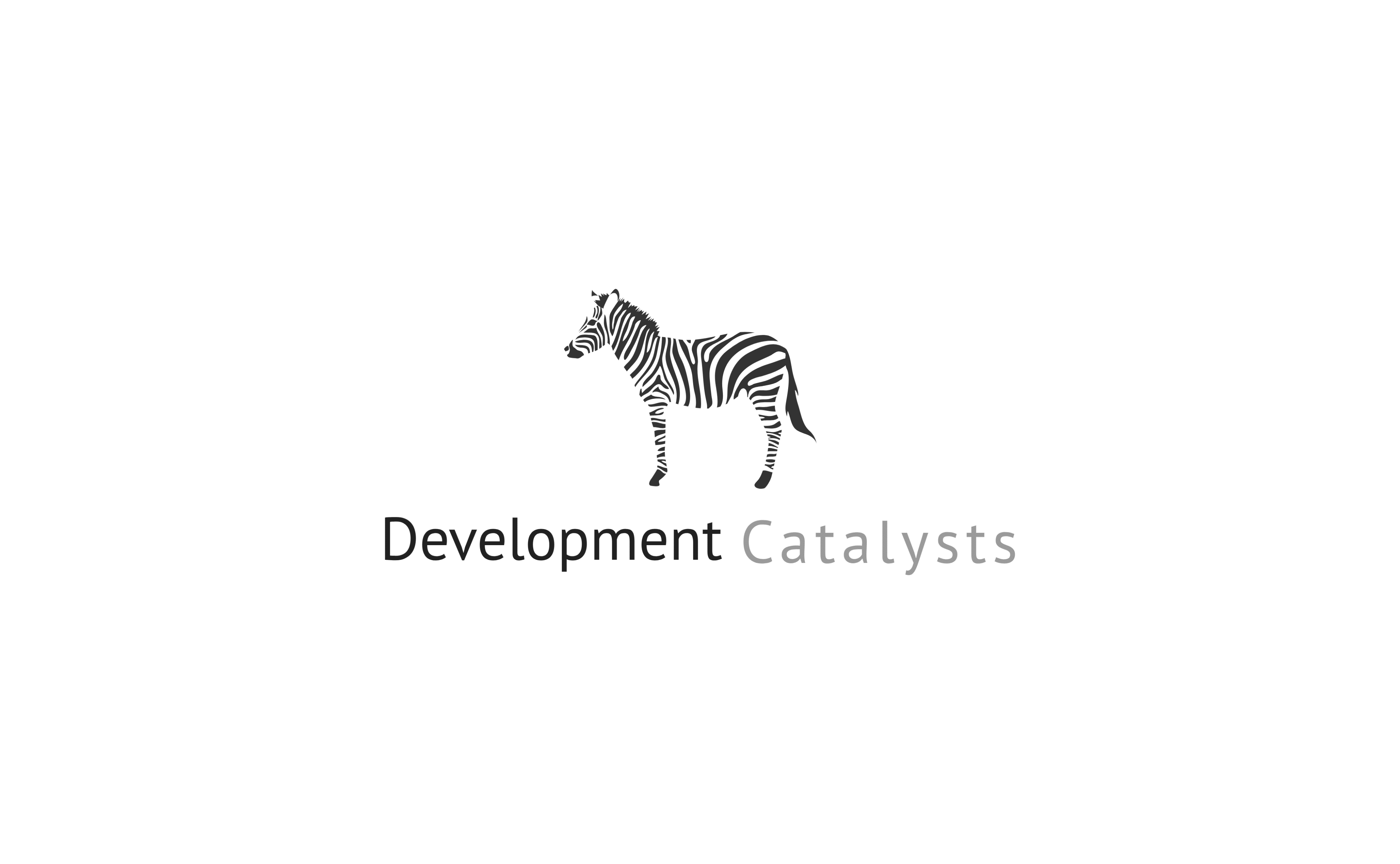 Agenda de l’atelier
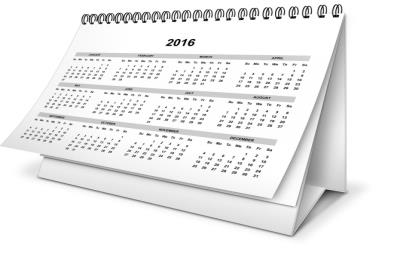 2
Jour 1 - Agenda
A mettre à jour
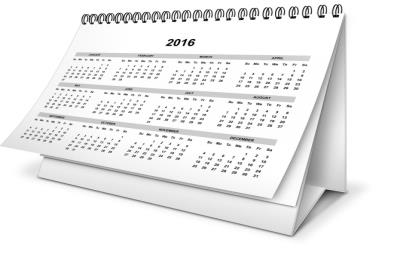 3
Jour 2 - Agenda
A mettre à jour
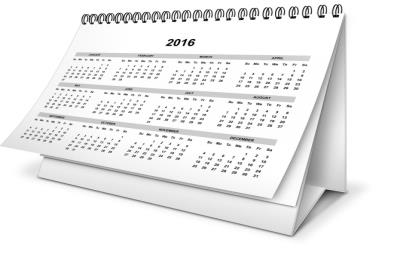 4
Jour 3 - Agenda
A mettre à jour
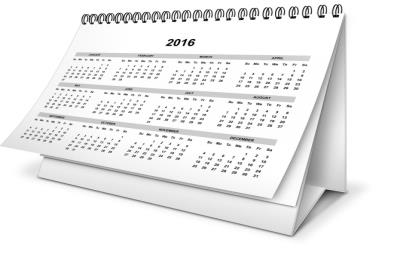 5
Agenda
Jour 1 : Critères d'Importance
Revue de la Méthodologie
1
Revue des critères et vaccins sélectionnés
2
Présentation des évidences et classement des vaccins
3
Présentation des résultats
4
Jour 2 : Critères de faisabilité et Priorisation
Jour 3 : Séquencement et Recommandations
Le processus de priorisation pour l’introduction des vaccins repose sur une série d’évaluations et de décisions basées sur un sous-ensemble de critères présélectionnés
Processus méthodologique
CHARGE DE L’INTRODUCTION
Quelles contraintes programmatiques et autres incertitudes doivent être considérées ?
IMPORTANCE & FAISABILITE
Quels vaccins sont les plus importants à introduire ? Quels vaccins sont les plus simples à introduire ?
Phase 3: Recommendations
Phase 2: Evaluation, Priorisation et Séquencement des vaccins
Phase 1: Adaptation du cadre méthodologique
Vaccins sélectionnés
Vaccins candidats
Scénarios de séquencement des introductions
Vaccins priorisés
Haute priorité
PRE-SELECTION
Quels vaccins doivent être considérés pour introduction ?
202X 
202Y
202Z
202A
202X 
202Y
202Z
202A
Priorité moyenne
Scénario I
Scénario II
Priorité basse
Questions principales
Importance
Faisabilité
Progrès du travail de priorisation et de séquencement
A mettre à jour
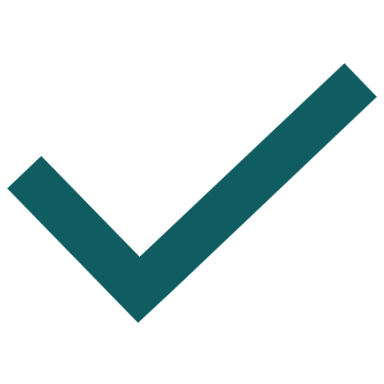 1
2
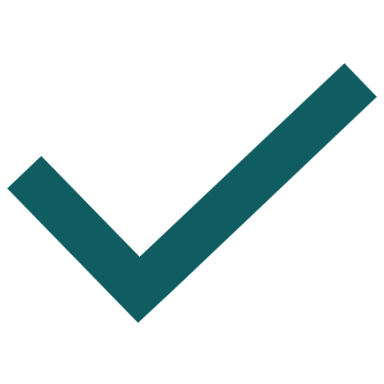 3
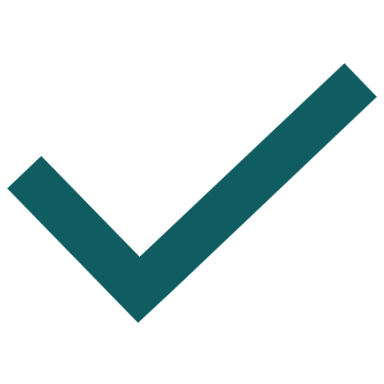 4
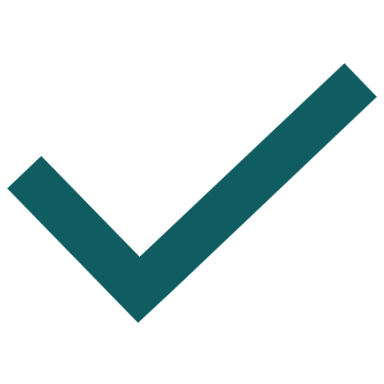 5
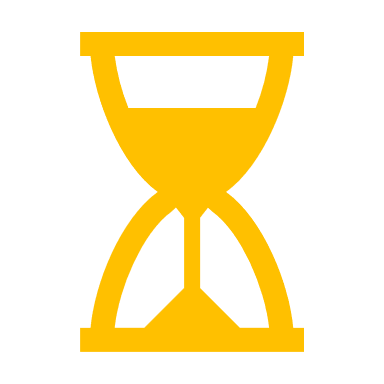 6
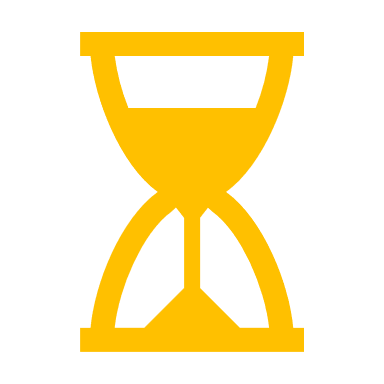 8
Agenda
Jour 1 : Critères d'Importance
Revue de la méthodologie
1
Revue des critères et vaccins sélectionnés
2
Présentation des évidences et classement des vaccins
3
Présentation des résultats
4
Jour 2 : Critères de faisabilité et Priorisation
Jour 3 : Séquencement et Recommandations
Lors du premier atelier, le NITAG a défini le cadre méthodologique de la priorisation, en sélectionnant X vaccins et X critères sur une période de X années
A mettre à jour
Horizon temporel
Vaccins
Critères
Résultats
x
Notes
10
Agenda
Jour 1 : Critères d'Importance
Revue de la méthodologie
1
Revue des critères et vaccins sélectionnés
2
Présentation des évidences et classement des vaccins
3
Présentation des résultats
4
Jour 2 : Critères de faisabilité et Priorisation
Jour 3 : Séquencement et Recommandations
Instruction sur le classement des vaccins
A mettre à jour – la diapositive peut nécessiter des modifications en fonction de l’outil choisi
Scannez le QR code ou entrez le lien suivant :
Entrez votre nom. Si vous êtes un membre principal (votant) du GTCV, ajoutez « GTCV » à votre nom
Suivez ces instructions pour compléter et soumettre votre classement de vaccins pour chaque critère
Ajouter le QR code et/ou le lien ici
Ajouter une capture d’écran de l’outil où le nom est demandé
Ajouter une capture de l’écran de sélection des vaccins pour un critère
Etape 1 :
Etape 2 :
Etape 3
Importance: X critères ont été retenus, dont Y essentiels et Z significatifs
A mettre à jour
13
Critère d’importance 1 : présentation des évidences et classement
1
A mettre à jour
Notes:
Instructions de classement
14
[Speaker Notes: Note : nous recommandons de dédier une diapositive entière à la présentation et discussion du résultat du vote de classement pour chaque critère]
Critère d’importance 2 : présentation des évidences et classement
1
A mettre à jour
Notes:
Instructions de classement
15
[Speaker Notes: Note : nous recommandons de dédier une diapositive entière à la présentation et discussion du résultat du vote de classement pour chaque critère]
Critère d’importance 3 : présentation des évidences et classement
1
A mettre à jour
Notes:
Instructions de classement
16
[Speaker Notes: Note : nous recommandons de dédier une diapositive entière à la présentation et discussion du résultat du vote de classement pour chaque critère]
Critère d’importance 4 : présentation des évidences et classement
1
A mettre à jour
Notes:
Instructions de classement
17
[Speaker Notes: Note : nous recommandons de dédier une diapositive entière à la présentation et discussion du résultat du vote de classement pour chaque critère]
Critère d’importance 5 : présentation des évidences et classement
1
A mettre à jour
Notes:
Instructions de classement
18
[Speaker Notes: Note : nous recommandons de dédier une diapositive entière à la présentation et discussion du résultat du vote de classement pour chaque critère]
Critère d’importance 6 : présentation des évidences et classement
1
A mettre à jour
Notes:
Instructions de classement
19
[Speaker Notes: Note : nous recommandons de dédier une diapositive entière à la présentation et discussion du résultat du vote de classement pour chaque critère]
Critère d’importance 7 : présentation des évidences et classement
1
A mettre à jour
Notes:
Instructions de classement
20
[Speaker Notes: Note : nous recommandons de dédier une diapositive entière à la présentation et discussion du résultat du vote de classement pour chaque critère]
Critère d’importance 8 : présentation des évidences et classement
1
A mettre à jour
Notes:
Instructions de classement
21
[Speaker Notes: Note : nous recommandons de dédier une diapositive entière à la présentation et discussion du résultat du vote de classement pour chaque critère]
Agenda
Jour 1 : Critères d'Importance
Revue de la méthodologie
1
Revue des critères et vaccins sélectionnés
2
Présentation des évidences et classement des vaccins
3
Présentation des résultats
4
Jour 2 : Critères de faisabilité et Priorisation
Jour 3 : Séquencement et Recommandations
A mettre à jour
Critères d’Importance : synthèse des classements des vaccins
Moyenne par critère et classement agrégé de chaque vaccin sur l’importance
23
Fin du jour 1 – Revue de l’agenda du jour 2
Jour 2 - Agenda
Agenda
Jour 1 : Critères d'Importance
Jour 2 : Critères de faisabilité et Priorisation
Accueil et revue des résultats du jour 1
1
Présentation des évidences et classement des vaccins
2
Présentation des résultats
3
Priorisation des vaccins
4
Jour 3 : Séquencement et Recommandations
A mettre à jour (copie de la slide 23)
Critères d’Importance : synthèse des scores des vaccins
Moyenne par critère et classement agrégé de chaque vaccin sur l’importance
27
Agenda
Jour 1 : Critères d'Importance
Jour 2 : Critères de faisabilité et Priorisation
Accueil et revue des résultats du jour 1
1
Présentation des évidences et classement des vaccins
2
Présentation des résultats
3
Priorisation des vaccins
4
Jour 3 : Séquencement et Recommandations
Faisabilité : X critères ont été retenus, dont Y essentiels et Z significatifs
A mettre à jour
29
Critère de faisabilité 1 : présentation des évidences et classement
1
A mettre à jour
Notes:
Instructions de classement
30
[Speaker Notes: Note : nous recommandons de dédier une diapositive entière à la présentation et discussion du résultat du vote de classement pour chaque critère]
Critère de faisabilité 2 : présentation des évidences et classement
1
A mettre à jour
Notes:
Instructions de classement
31
[Speaker Notes: Note : nous recommandons de dédier une diapositive entière à la présentation et discussion du résultat du vote de classement pour chaque critère]
Critère de faisabilité 3 : présentation des évidences et classement
1
A mettre à jour
Notes:
Instructions de classement
32
[Speaker Notes: Note : nous recommandons de dédier une diapositive entière à la présentation et discussion du résultat du vote de classement pour chaque critère]
Critère de faisabilité 4 : présentation des évidences et classement
1
A mettre à jour
Notes:
Instructions de classement
33
[Speaker Notes: Note : nous recommandons de dédier une diapositive entière à la présentation et discussion du résultat du vote de classement pour chaque critère]
Critère de faisabilité 5 : présentation des évidences et classement
1
A mettre à jour
Notes:
Instructions de classement
34
[Speaker Notes: Note : nous recommandons de dédier une diapositive entière à la présentation et discussion du résultat du vote de classement pour chaque critère]
Critère de faisabilité 6 : présentation des évidences et classement
1
A mettre à jour
Notes:
Instructions de classement
35
[Speaker Notes: Note : nous recommandons de dédier une diapositive entière à la présentation et discussion du résultat du vote de classement pour chaque critère]
Critère de faisabilité 7 : présentation des évidences et classement
1
A mettre à jour
Notes:
Instructions de classement
36
[Speaker Notes: Note : nous recommandons de dédier une diapositive entière à la présentation et discussion du résultat du vote de classement pour chaque critère]
Critère de faisabilité 8 : présentation des évidences et classement
1
A mettre à jour
Notes:
Instructions de classement
37
[Speaker Notes: Note : nous recommandons de dédier une diapositive entière à la présentation et discussion du résultat du vote de classement pour chaque critère]
Agenda
Jour 1 : Critères d'Importance
Jour 2 : Critères de faisabilité et Priorisation
Accueil et revue des résultats du jour 1
1
Présentation des évidences et classement des vaccins
2
Présentation des résultats
3
Priorisation des vaccins
4
Jour 3 : Séquencement et Recommandations
A mettre à jour
Critères de Faisabilité : synthèse des scores des vaccins
Moyenne par critère et classement agrégé de chaque vaccin sur la faisabilité
39
Agenda
Jour 1 : Critères d'Importance
Jour 2 : Critères de faisabilité et Priorisation
Accueil et revue des résultats du jour 1
1
Présentation des évidences et classement des vaccins
2
Présentation des résultats
3
Priorisation des vaccins
4
Jour 3 : Séquencement et Recommandations
Synthèse des scores des vaccins
A mettre à jour
Classement moyen pour chaque vaccin
Important
et facile
Important mais complexe
Importance
Moins important et complexe
Moins important mais facile
41
Faisabilité
Définition des listes de priorité
A mettre à jour
Vaccins à Haute Priorité (horizon temporel)
Important
et facile
Important mais complexe
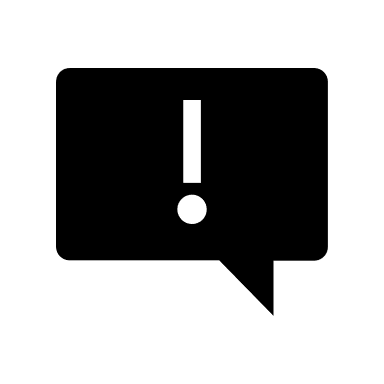 Vaccins à Priorité Moyenne (horizon temporel)
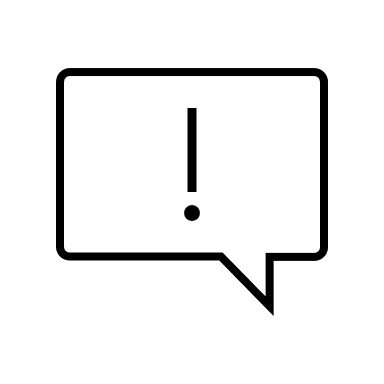 Importance
Moins important et complexe
Moins important mais facile
Vaccins à Priorité Basse (horizon temporel)
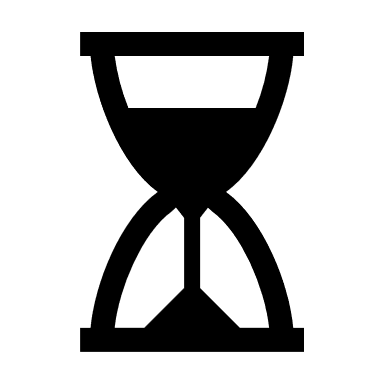 42
Faisabilité
Fin du jour 2 – Revue de l’agenda du jour 3
A mettre à jour
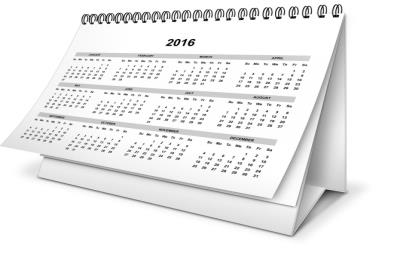 43
Jour 3 - Agenda
A mettre à jour
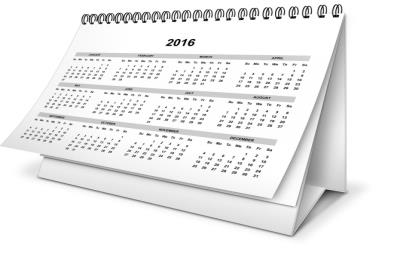 44
Agenda
Jour 1 : Critères d'Importance
Jour 2 : Critères de faisabilité et Priorisation
Revue des listes de priorité des vaccins
1
Jour 3 : Séquencement et Recommandations
Discussion sur les contraintes et incertitudes
2
Scénarios de séquencement
3
Recommandations et prochaines étapes
4
Définition des listes de priorité
A mettre à jour, copie de la diapo 41
Vaccins à Haute Priorité (horizon temporel)
Important
et facile
Important mais complexe
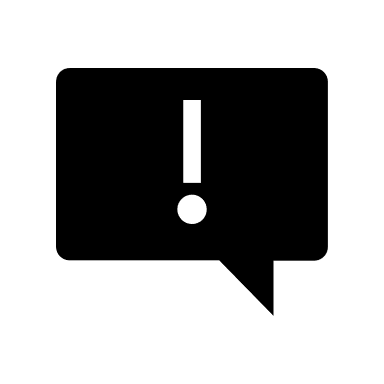 Vaccins à Priorité Moyenne (horizon temporel)
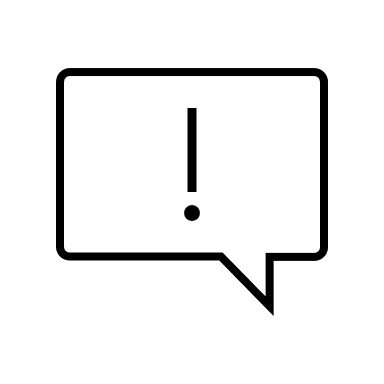 Importance
Moins important et complexe
Moins important mais facile
Vaccins à Priorité Basse (horizon temporel)
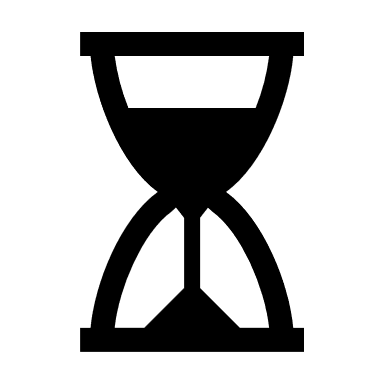 46
Faisabilité
Agenda
Jour 1 : Critères d'Importance
Jour 2 : Critères de faisabilité et Priorisation
Revue des listes de priorité des vaccins
1
Jour 3 : Séquencement et Recommandations
Discussion sur les contraintes et incertitudes
2
Scénarios de séquencement
3
Recommandations et prochaines étapes
4
Exemples de contraintes et conditionnalités impactant le calendrier
Exemples, peut être supprimé du document final
Contraintes programmatiques
Contraintes liées aux vaccins
Contraintes programmatiques
Introductions prévues impactant la charge de travail
Optimisations prévues impactant la charge de travail
Campagnes planifiées, réponses aux flambées épidémiques, rattrapage impactant la charge de travail
Mise en œuvre d'une subvention ou soumission d'une subvention impactant la charge de travail
Disponibilité insuffisante de la chaîne du froid
Contraintes de production
Condition sur la production locale du vaccin 
Contraintes sur la sélection d’un produit en particulier
Contraintes de financement
Disponibilité des fonds au niveau du gouvernement / approbation par le Ministre des Finances
Accès aux subventions des bailleurs
Conditions potentielles impactant un financement externe (par ex: conditions de couverture en VAR pour le soutien du RR par GAVI)
Contraintes politiques 
Existence d’un agenda politique priorisant un vaccin par rapport aux autres 
Contribution d’un vaccin à d’autres priorités politiques
Contraintes liées à l’incertitude
Introduction soumise à des conditions de couvertures des sérotypes 
Risque d’épidémie nécessitant une riposte 
Elections impactant l’agenda politique
Contraintes de disponibilité
Disponibilité des doses pour le pays (par ex: disponibilité globale, priorité donnée à certains pays) 
Disponibilité des ressources afférentes (seringues, etc.) 
Contraintes de logistique impactant l’acheminement
Identification des programmes de vaccination à venir (contraintes de calendrier)
A mettre à jour
x
Contraintes et incertitudes
A mettre à jour
Vaccins à Haute Priorité (horizon temporel)
Vaccins à Priorité Moyenne (horizon temporel)
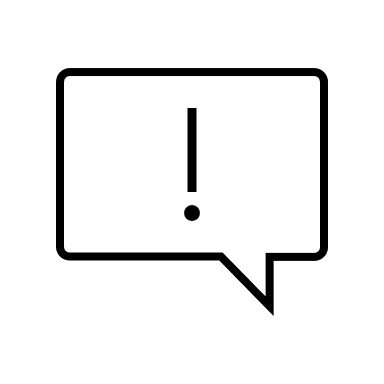 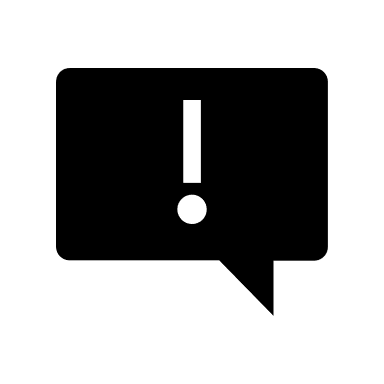 50
Agenda
Jour 1 : Critères d'Importance
Jour 2 : Critères de faisabilité et Priorisation
Revue des listes de priorité des vaccins
1
Jour 3 : Séquencement et Recommandations
Discussion sur les contraintes et incertitudes
2
Scénarios de séquencement
3
Recommandations et prochaines étapes
4
Eléments clés à considérer lors de la préparation des scénarios
Exemples, peut être supprimé du document final
Conseils
Définir la « première année possible d’introduction » pour chaque vaccin permet au NITAG de s’assurer que les conditions de mise en œuvre sont réunies
Impliquer le PEV dans l’élaboration des scénarios est essentiel pour garantir la prise en compte des contraintes du programme
Segmenter les introductions entre vaccins « faciles » (ex. : s’intègre au calendrier vaccinal existant, stockage simple, même population cible) et vaccins « complexes » (ex. : nouvelle population cible) devrait se traduire par des périodes d’introduction « courtes » et « longues » 
Tous les vaccins candidats ne doivent pas nécessairement être inclus dans les scénarios finaux
Commencer avec un premier projet (même imparfait), préparé par le secrétariat avant la discussion du NITAG sur les scénarios, plutôt que de partir d’une page blanche, facilite le processus d’élaboration
Principes
Le GTCV doit élaborer au moins deux scénarios en fonction des résultats des incertitudes
Les hypothèses doivent toujours être clairement définies
Les scénarios doivent être cohérents avec l’ordre de priorité des vaccins recommandé lors de la première partie de l’atelier
Les scénarios doivent être compatibles avec les contraintes du programme et des vaccins
Moins, c’est mieux : trop de vaccins (par exemple, plus d’un par an) n’est pas réaliste.
Scénarios de séquencement: principal et alternatif
A mettr eà jour
Scénario 1 - Principal

Hypothèses :
x
Scénario 2 - Alternatif

Hypothèses : 
x
53
Autres recommandations
A mettre à jour
Listez d’éventuelles autres recommandations, par ex: demande d’études complémentaires pour générer des évidences complémentaires
Agenda
Jour 1 : Critères d'Importance
Jour 2 : Critères de faisabilité et Priorisation
Revue des listes de priorité des vaccins
1
Jour 3 : Séquencement et Recommandations
Discussion sur les contraintes et incertitudes
2
Scénarios de séquencement
3
Recommandations et prochaines étapes
4
Rédaction des recommandations finales
A mettre à jour
Ajouter un plan pour la rédaction des recommandations finales, y compris des dates limites et responsables
Revue des scénarios
A mettre à jour
Quand le GTCV doit il réévaluer les scénarios établis lors de cet exercice et considérer d’éventuelles nouvelles informations pour les mettre à jour ?
Ex: en XX ou tous les YY ?

Quand le GTCV devra-t-il reconduire un exercice complet de priorisation et séquencement sur une période future ?
Ex: tous les 5, 7, 10 ans ?
Prochaines étapes
A mettre à jour
Discussion sur les prochaines étapes, dates limites, responsables
Fin du jour 3
Merci !